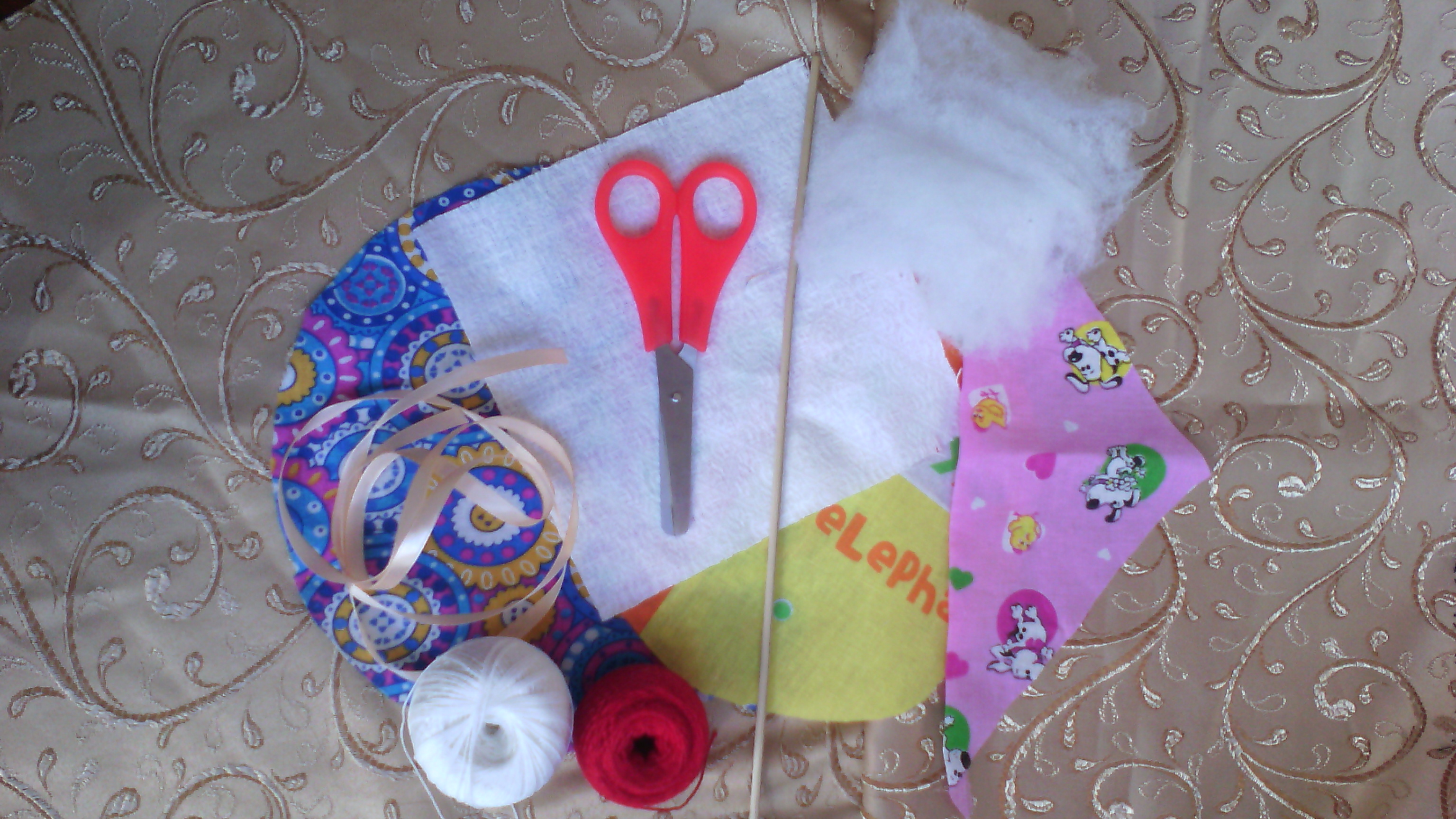 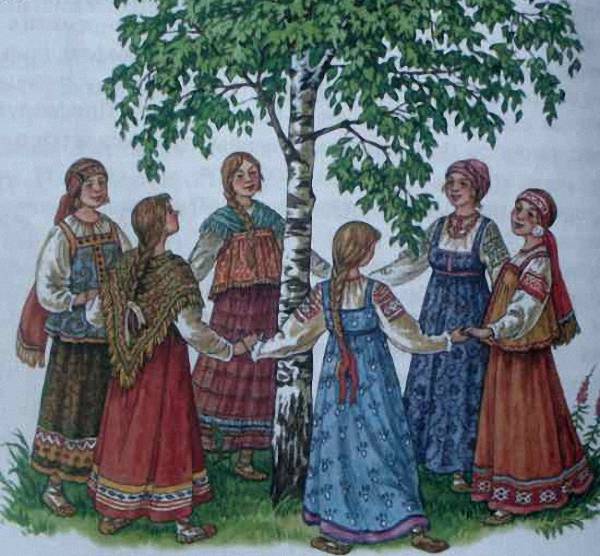 Подосёнова Ю.А.
Русская народная кукла
«Хороводница»
Проект подготовила 
                              Быкова Любовь
Руководитель:    Подосёнова Ю.А.
Подосёнова Ю.А
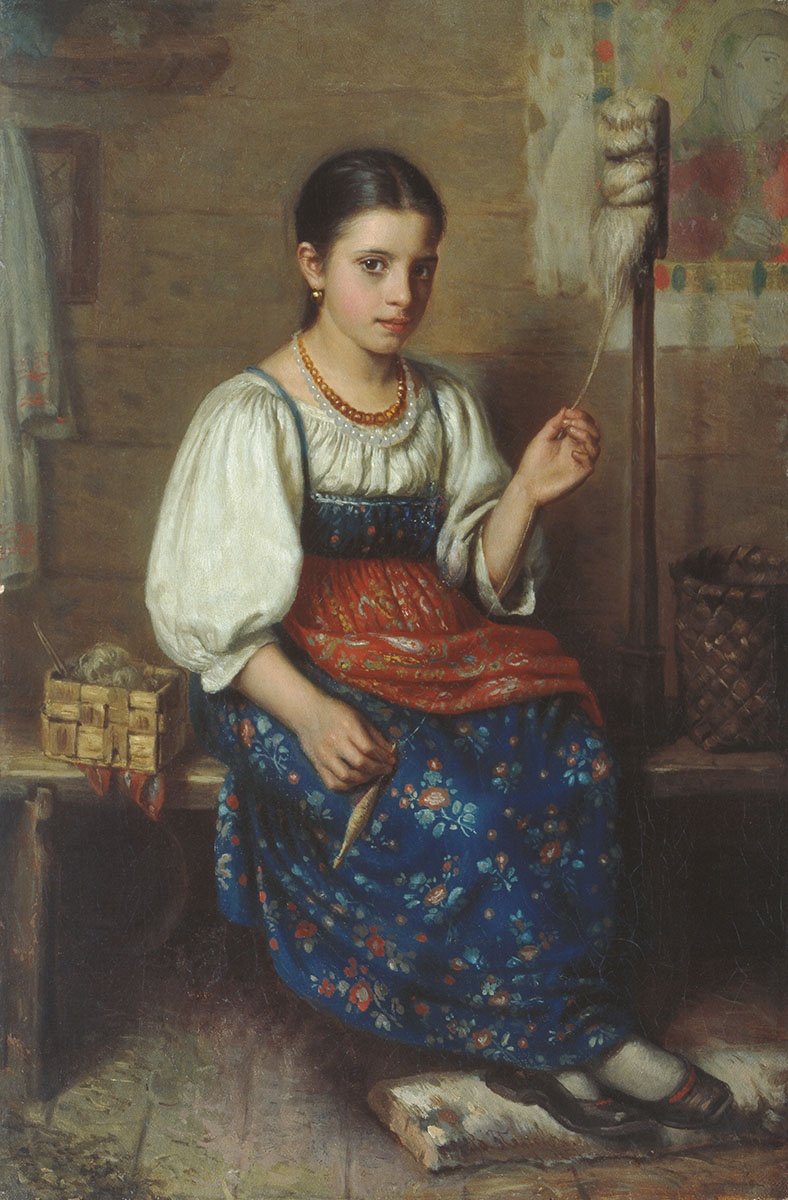 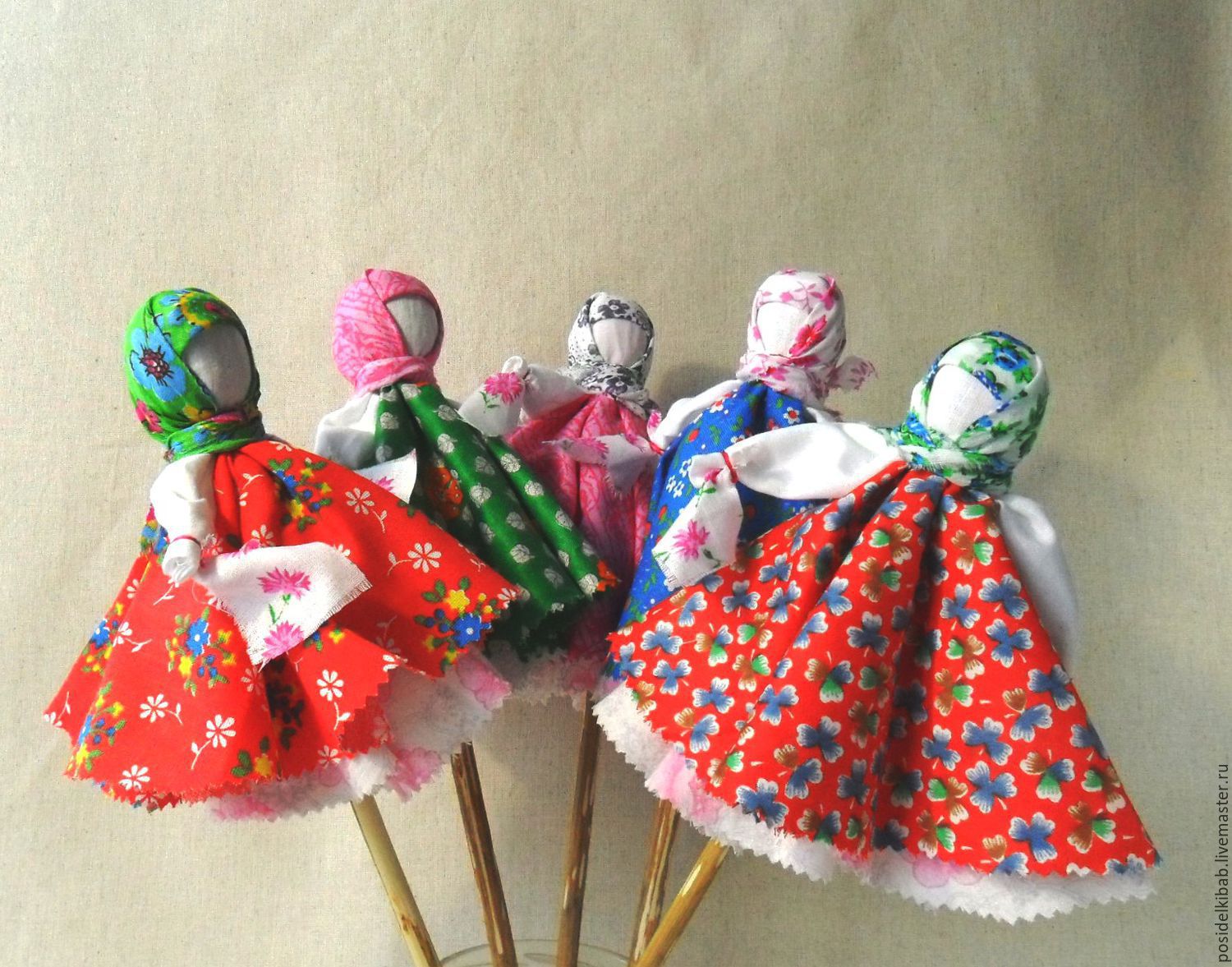 Подосёнова Ю.А.
Материалы и инструменты:
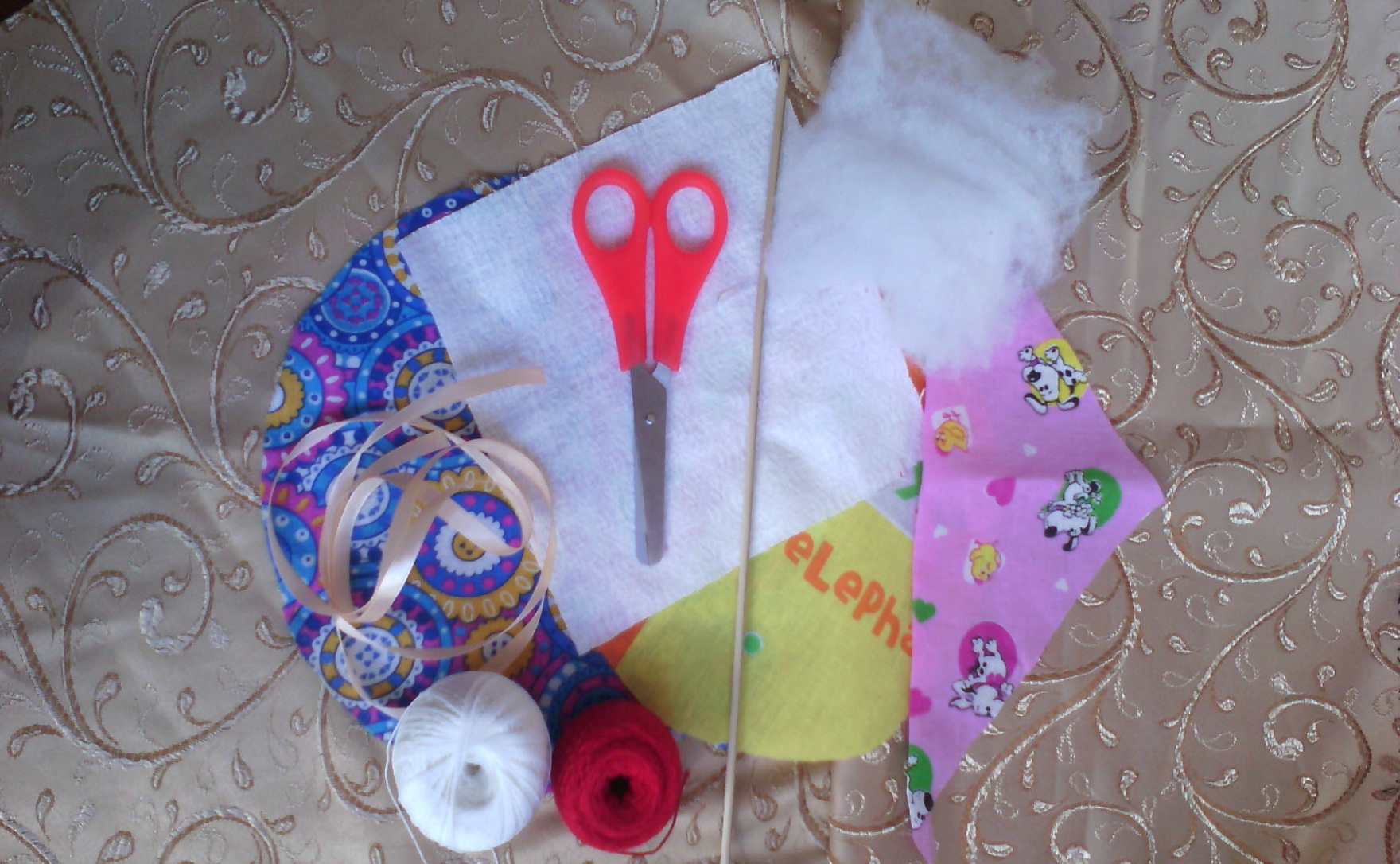 Подосёнова Ю.А.
Технология изготовления:
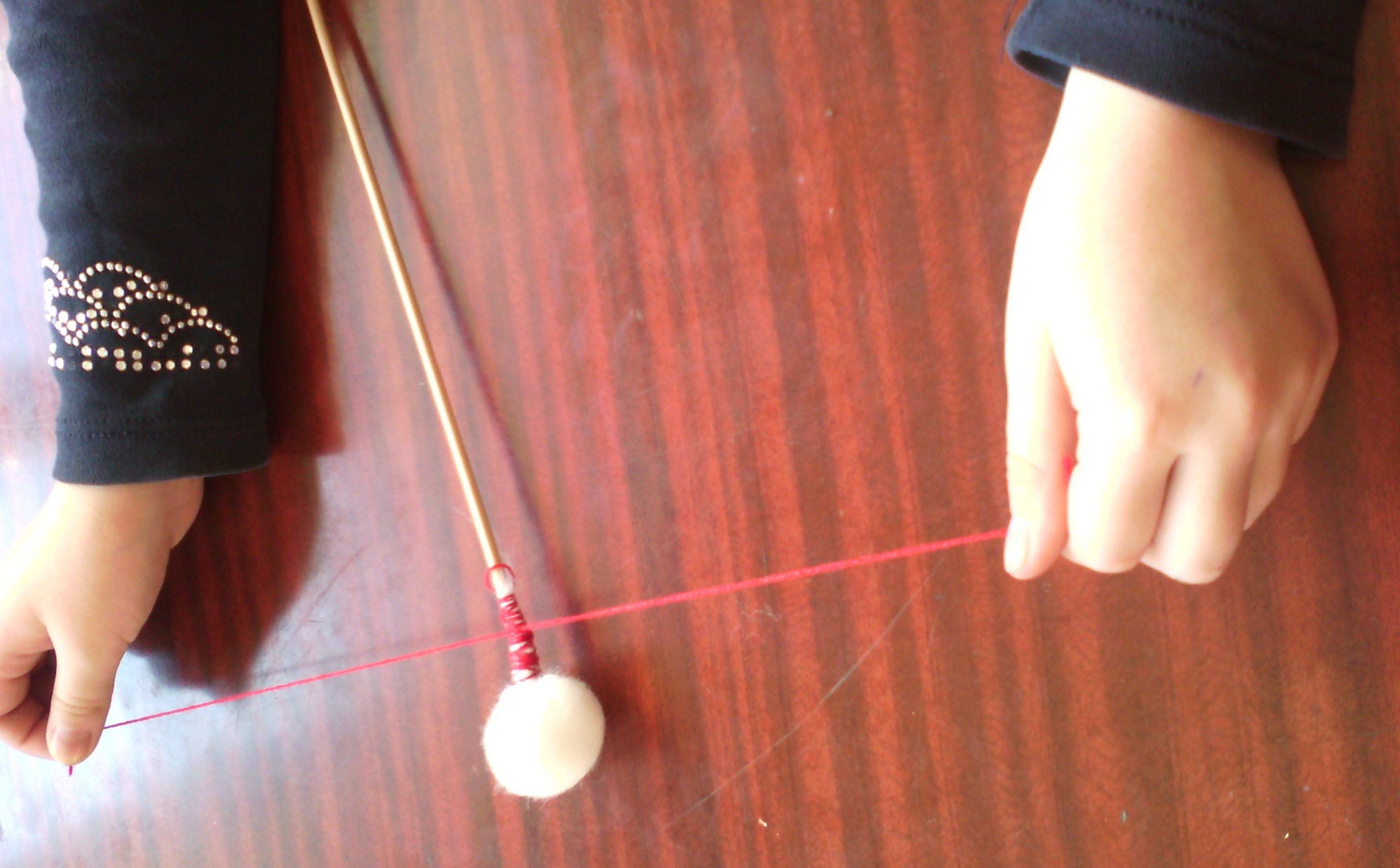 Подосёнова Ю.А.
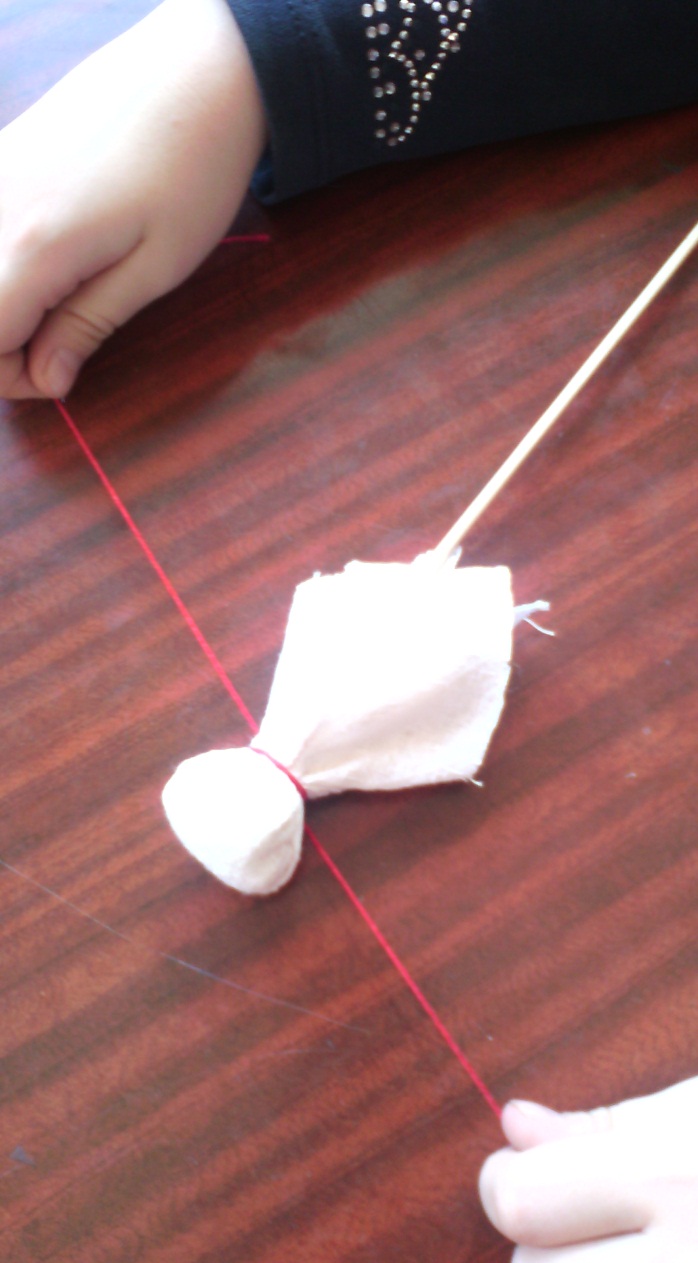 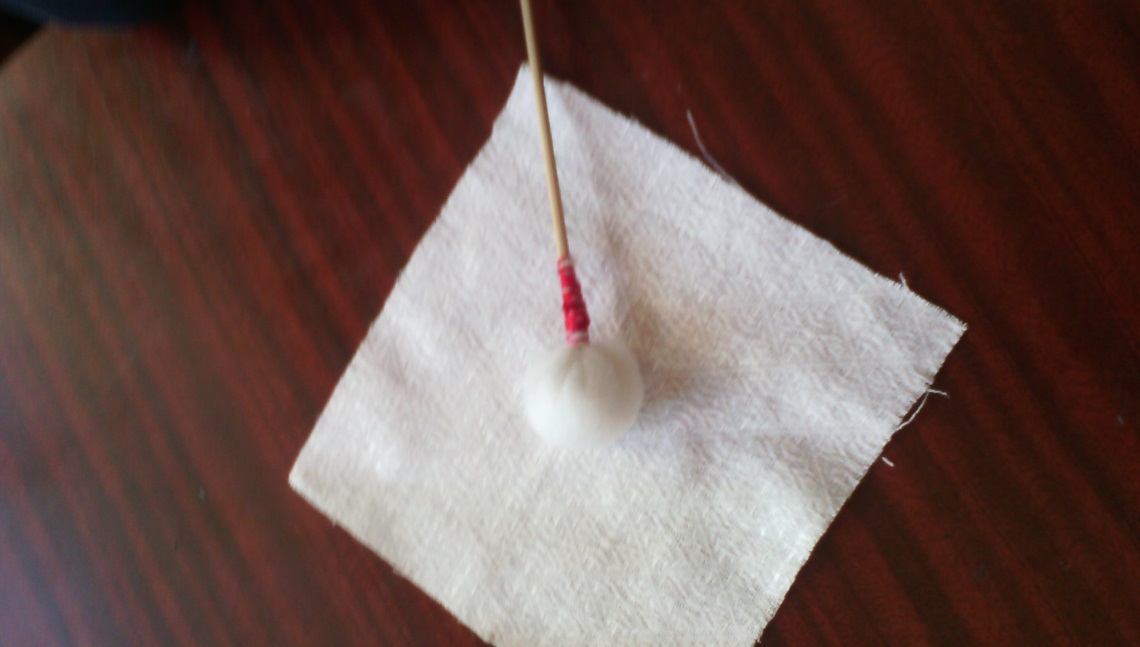 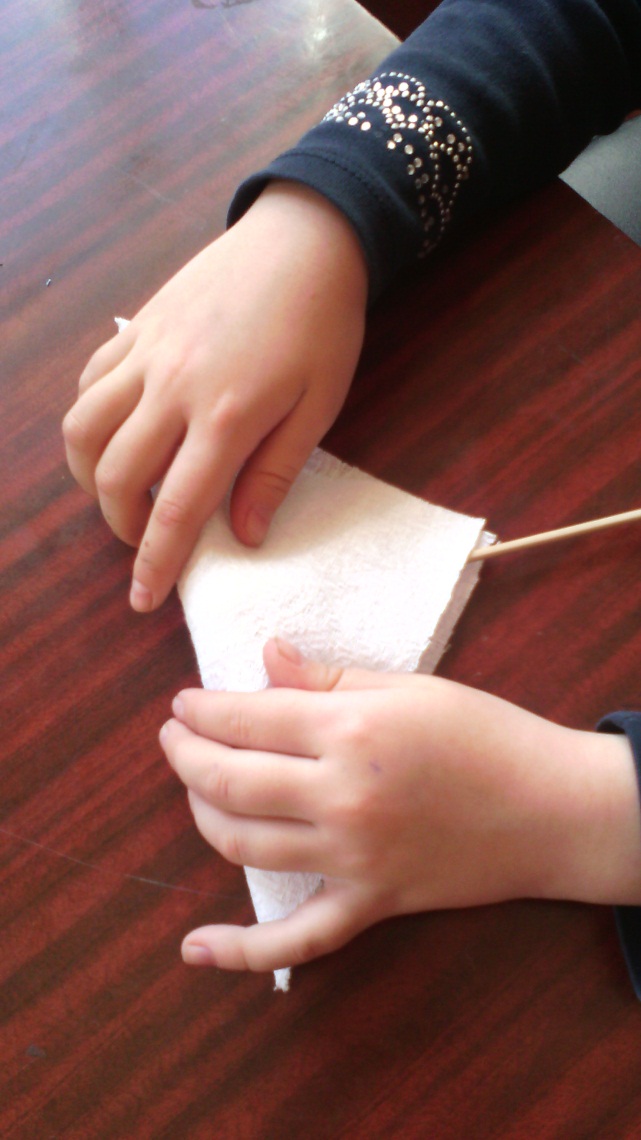 Подосёнова Ю.А.
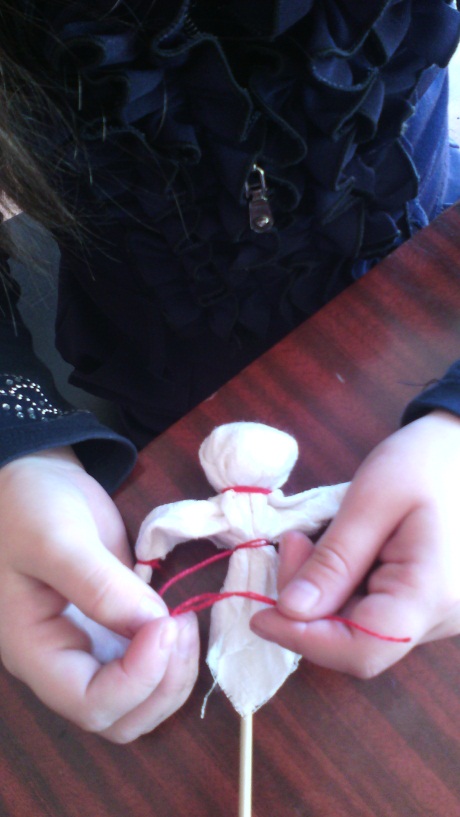 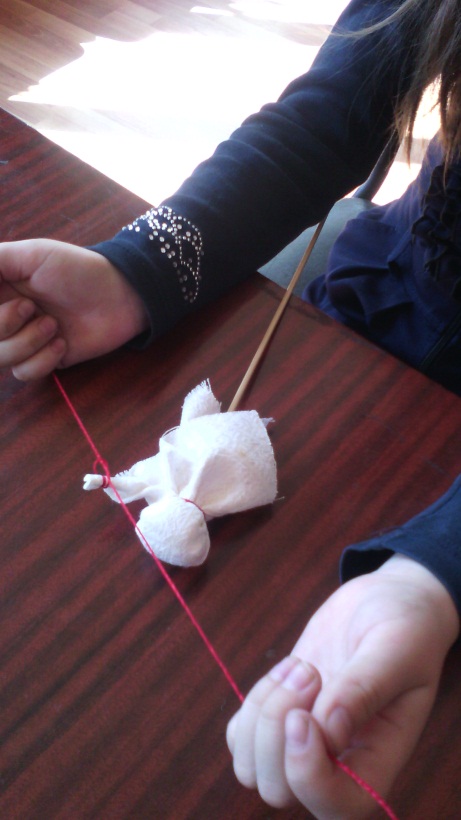 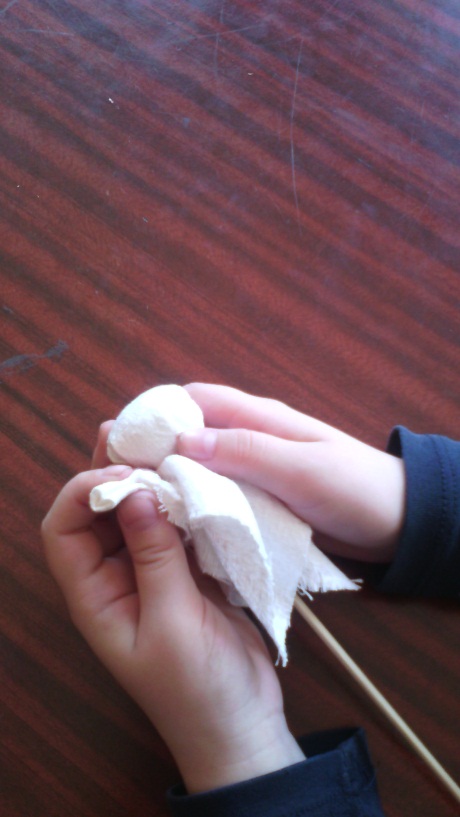 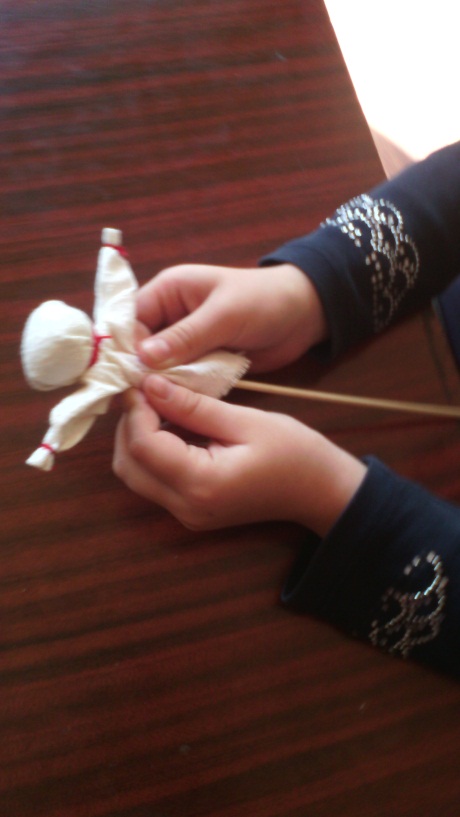 Подосёнова Ю.А.
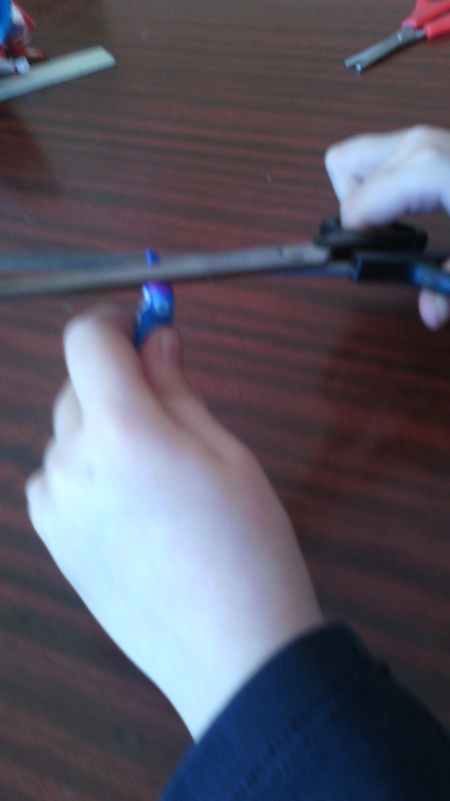 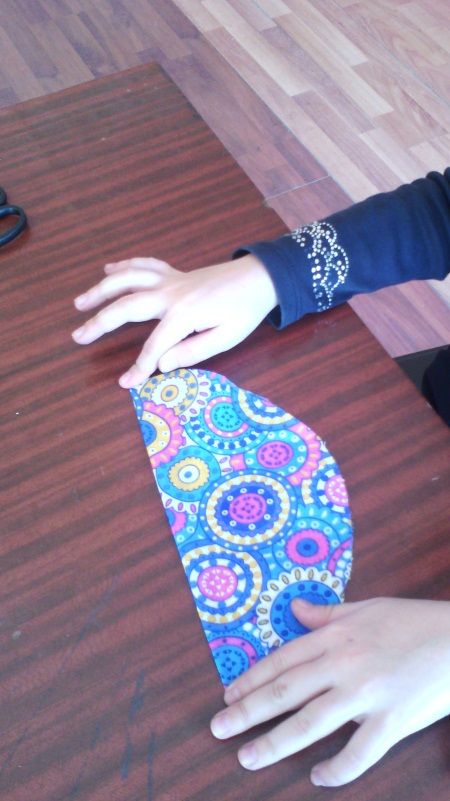 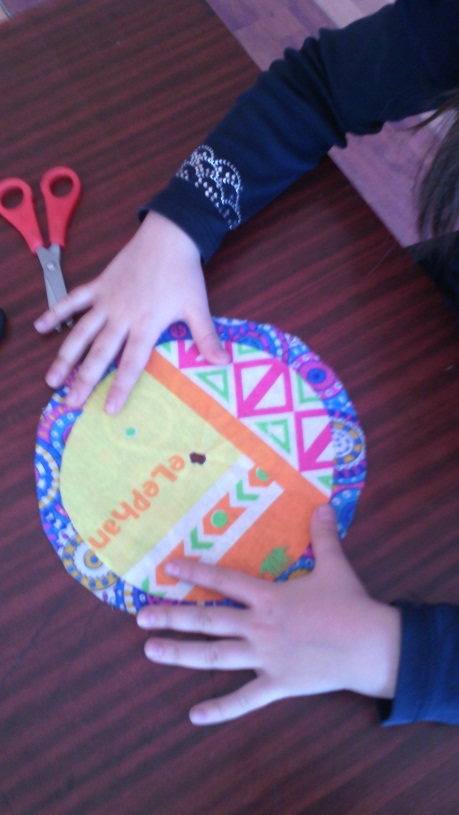 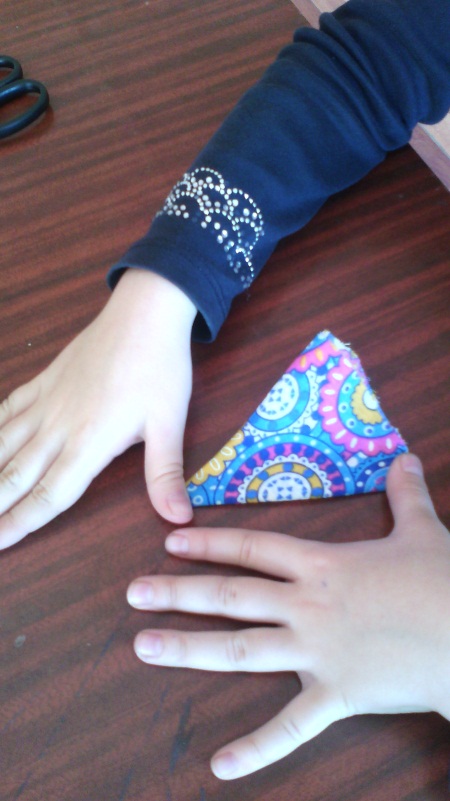 Подосёнова Ю.А.
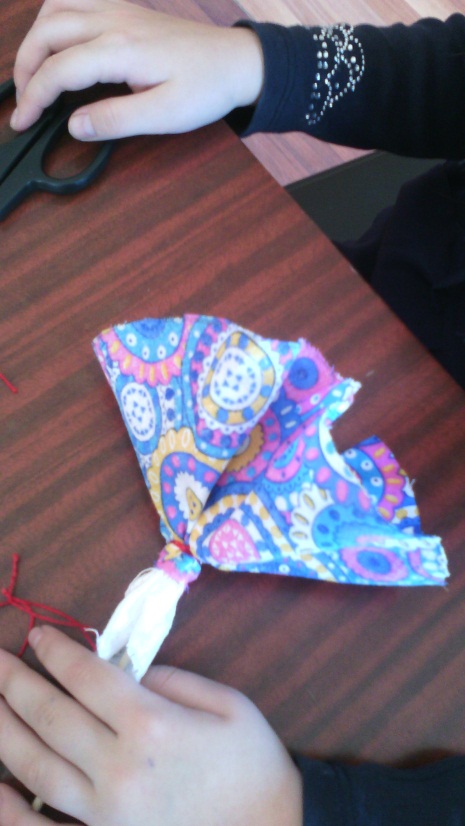 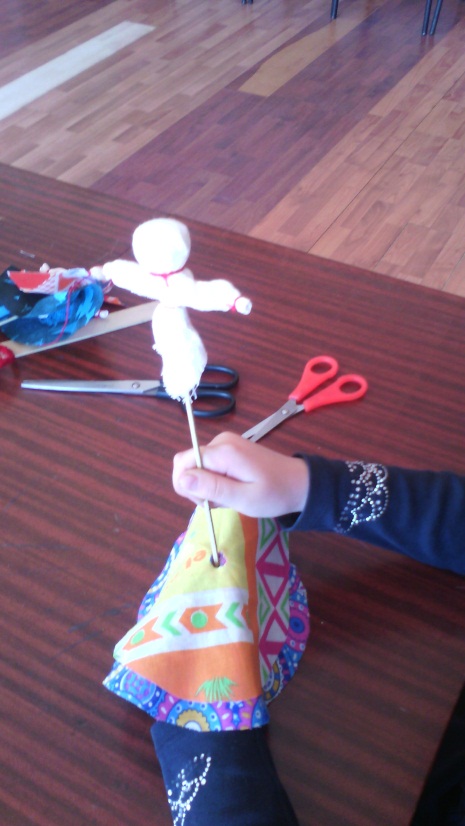 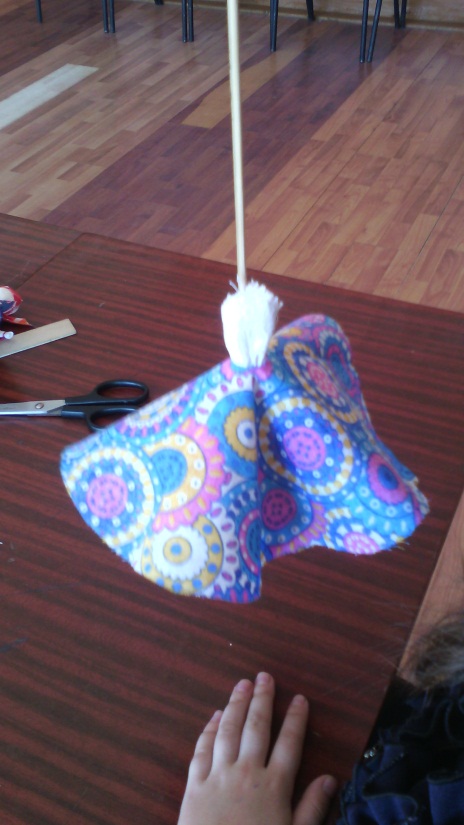 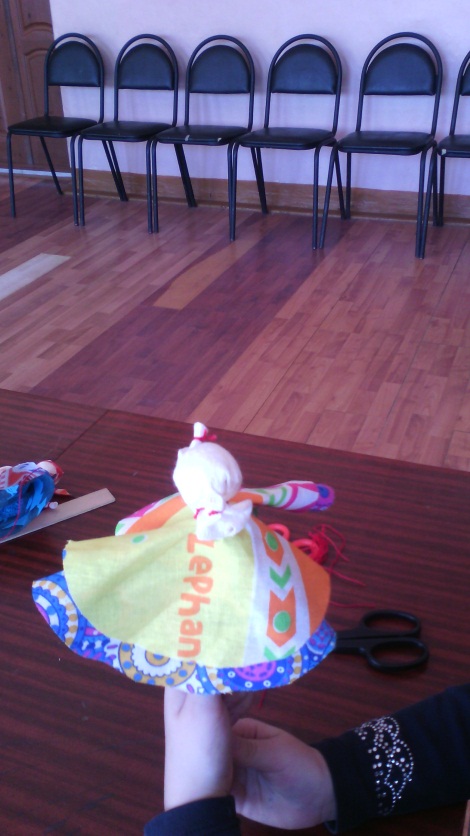 Подосёнова Ю.А.
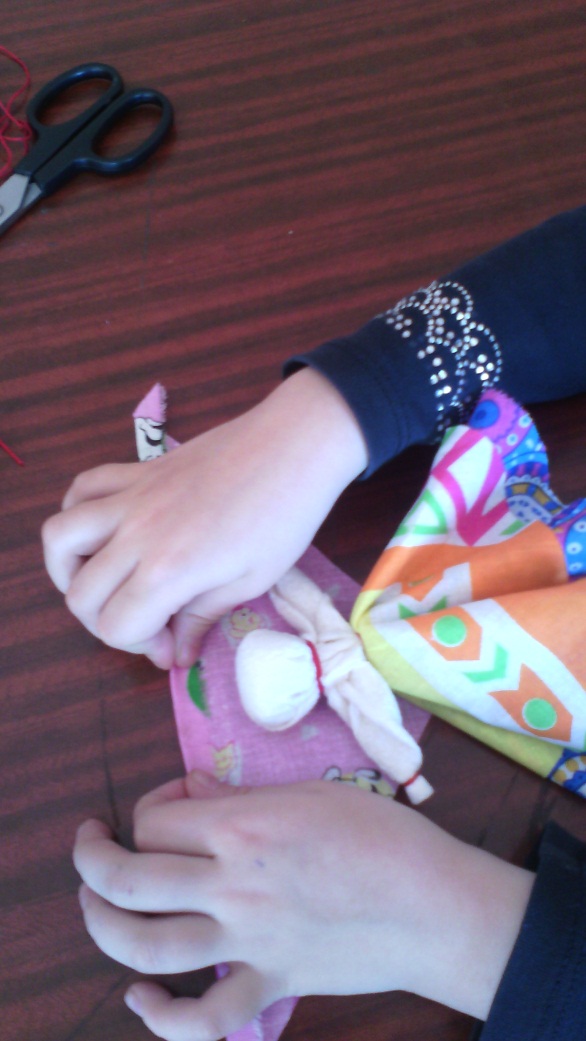 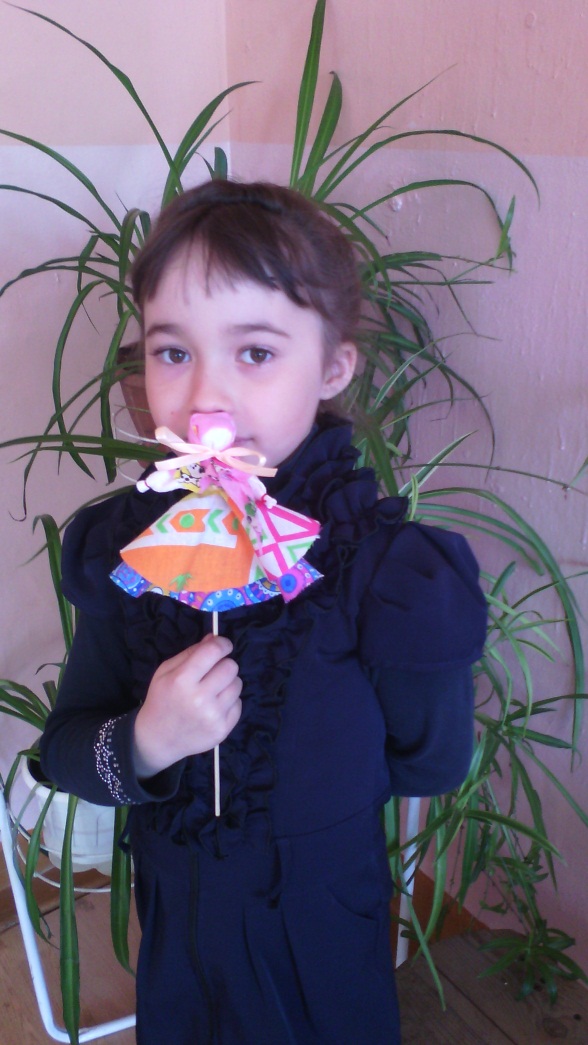 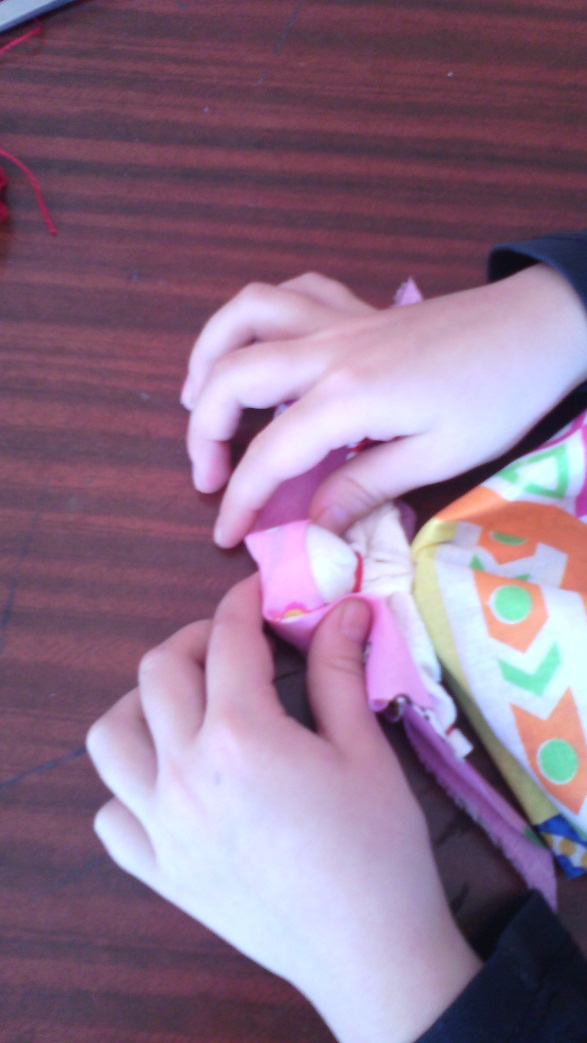 Подосёнова Ю.А.
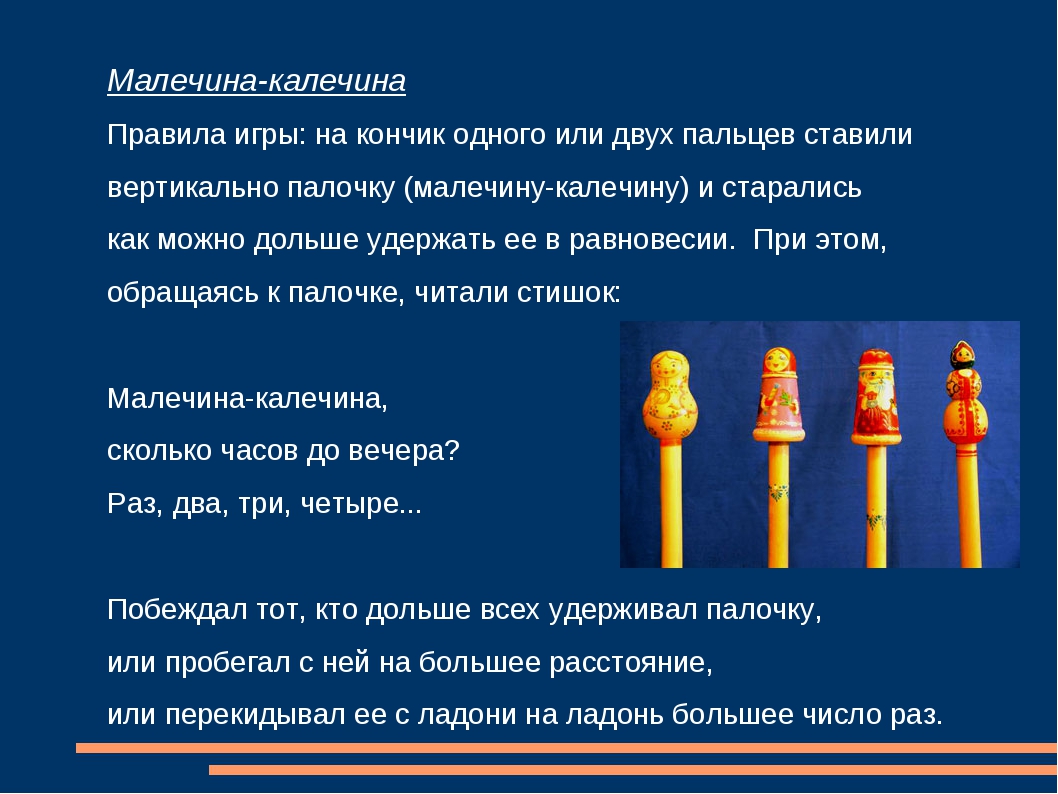 Подосёнова Ю.А.
Спасибо за внимание!